Connecting Europe Facility (CEF) support for railways 2018-EU-TM-0063-SHarald Reisinger (Project Coordinator / RNE CIO)
RailNetEurope (RNE)Introduction
Full Members:
RailNetEurope
was established in 2004
currently has 38 Full Members and 11 Associate Members
is an umbrella organisation of Infrastructure Managers (IMs)/Allocation Bodies (ABs)
facilitates international rail traffic
delivers solutions and tools for international infrastructure management
provides information on the European railway infrastructure
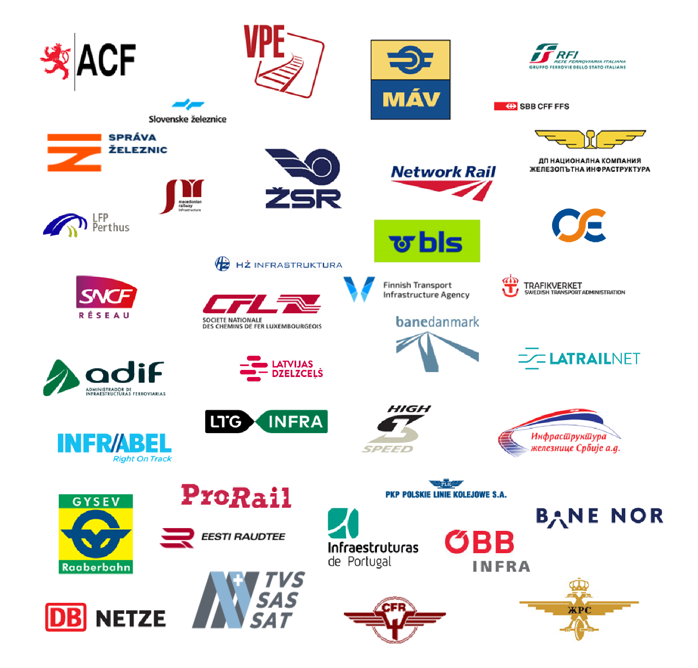 Associate Members:
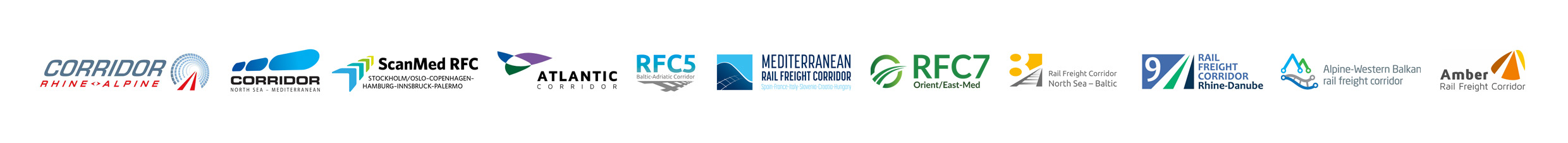 11 October 2021
2
Project Applicants
Project Co-ordinator:	
RailNetEurope

Project Co-Beneficiaries (IMs):
SNCF Reseau
DB Netz
OEBB
ADIF
Infrabel SA
SZ Infra
HZ Infra
Banedenmark
Project Duration:	
Start:		01/01/2019
End:		31/12/2022
Prolongation is under discussion

Project Budget: 	
28,77 Million
3
Project Organisation (2018-EU-TM-0063-S - Implementing Telematics Applications for European Interoperability)
Status: 11.10.2021
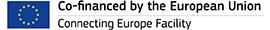 Implementing TAF/TAP TSI
Increased data quality and quantity of Telematics Reference Files 

Merging or linking sector Reference Files with each other such as TAF/TAP Reference Files, RFC Customer Information System (CIP), Rail Facility Portal

Using RNE Big Data for replicating functions and services based on sector Reference Files

Increase in the number of rail companies using the common Reference Files
5
Big Data Framework Overview
Business Data
(Path Information, TimeTable, Train Run, TCRs, Charging Information, RFC)
Common Data 
(Infrastructure Information including Points, Segments)
Infrastructure Information Sources
(IMs, RFC, ERA, RUs, …)
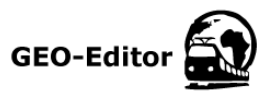 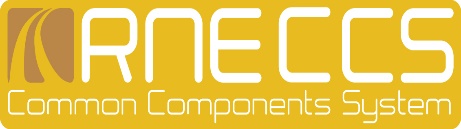 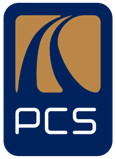 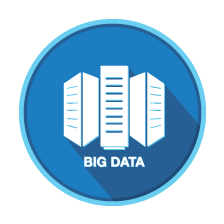 Corridor Definitions
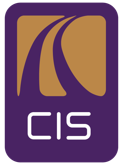 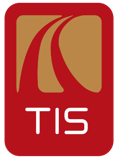 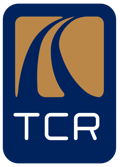 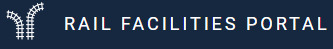 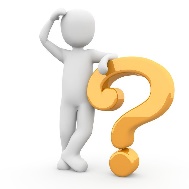 RINF
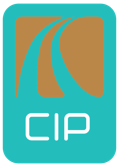 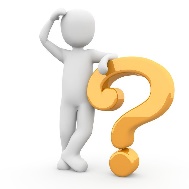 Other Infrastructure Data
6
Capacity Management - TimeTable Redesign
Upgrade of Path Coordination System (PCS) 

Connecting national railway systems based on TAP/TAF TSI adaptations to European Path Coordination System (PCS) 

Coordinating and Publication of Temporary Capacity Restrictions

Defining a Capacity Broker for Short Term Capacity Request
7
High Level Vision and Outlook
Train Run
!
Capacity based on Topology
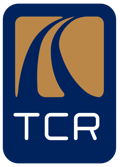 Digital Train 2.0
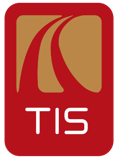 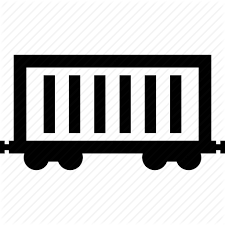 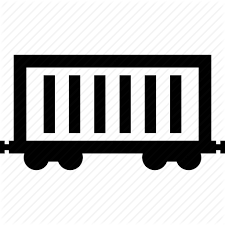 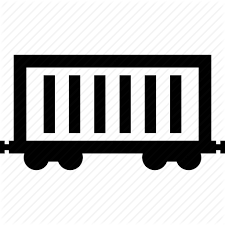 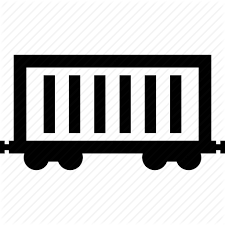 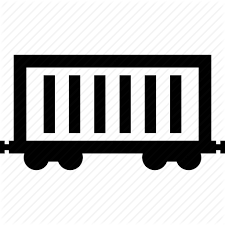 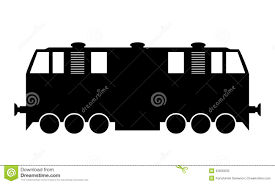 Train Performance Management
Capacity 
Allocation
PCS Mandatory Interface
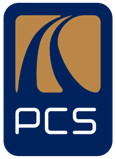 RollingPlanning
AnnualRequest
Late 
Request
Short termRequest
Capacity Broker (Ad-Hoc Request)
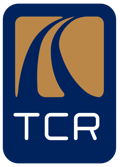 European Capacity Management Tool
Ground Topology
Capacity Supply
Digitalisation of the Network Statement
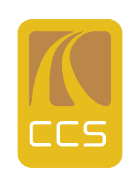 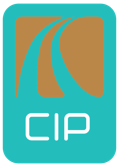 Rail Facilities Portal
Digital Infrastructure Data Big Data 2.0
8
High Level Vision and Outlook
Train Run
!
Capacity based on Topology
Digital Train Information
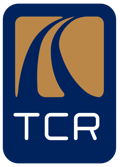 Digital Train 2.0
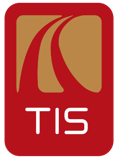 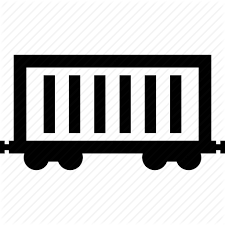 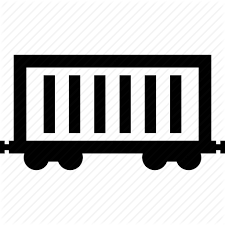 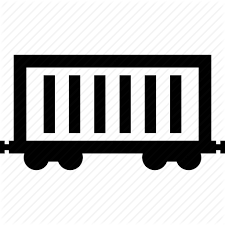 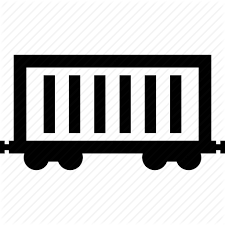 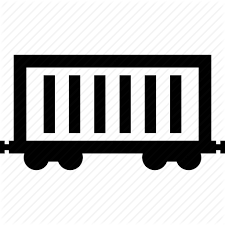 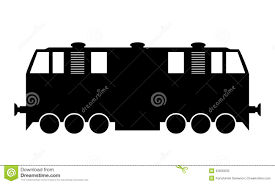 Train Performance Management
Capacity 
Allocation
PCS Mandatory Interface
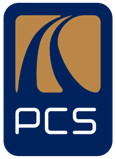 RollingPlanning
AnnualRequest
Late 
Request
Short termRequest
Digital Capacity Management
Capacity Broker (Ad-Hoc Request)
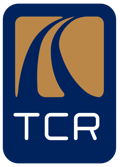 European Capacity Management Tool
Ground Topology
Capacity Supply
Digital Infrastructure Information
Digitalisation of the Network Statement
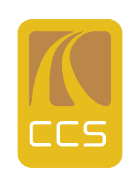 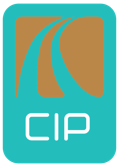 Rail Facilities Portal
Digital Infrastructure Data Big Data 2.0
9
Thank you for your attention
10